Generative models uncertainty estimation
Lucio Anderlini1, Constantine Chimpoesh2, Nikita Kazeev2,3, Agata Shishigina2
on behalf of LHCb Simulation Project
1Universita e INFN, Firenze
2HSE University
3National University of Singapore, Institute for Functional Intelligent Materials (I-FIM)
Learning to Discover, 29/04/2022, Institut Pascal Paris-Saclay
[Physics intro] Generative models are used for fast detector simulation and they are not perfect
Training on MC → max quality is same as MC, needs a lot of CPU
Training on calibration samples → bias from calibration data selection, parametrisation, limited coverage
On any data, an ML model is just a heuristic fit

The question we answer:
For a given input, is the model usable?
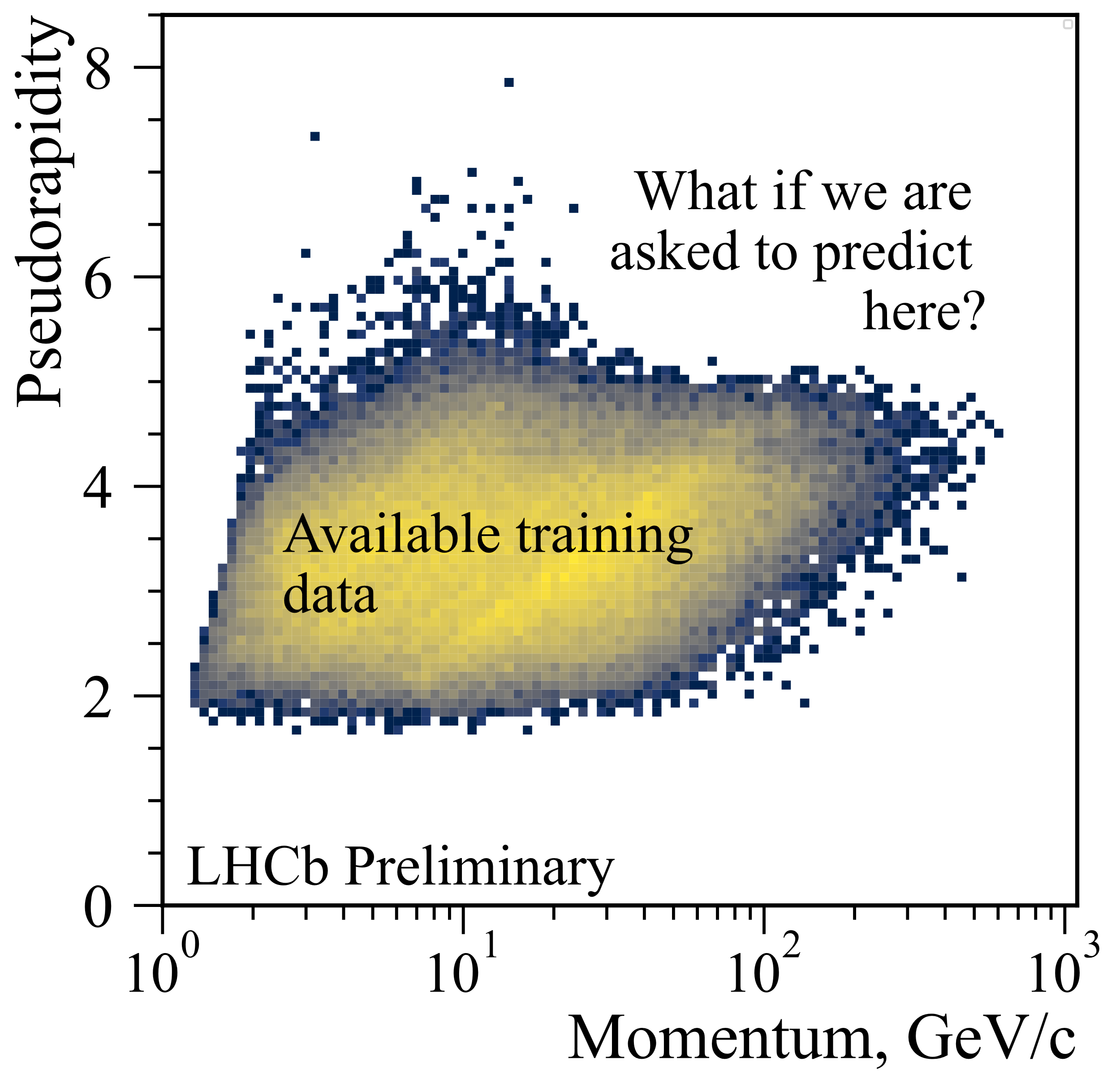 Generative models uncertainty estimation, ACAT-2021
Learning to Discover, 29/04/2022
"Generative models uncertainty estimation", Nikita Kazeev, nikita.kazeev@cern.ch
2
ML intro
Uncertainty for Conditional GANs
Same goal as for classification & regression, but more complex
Model quality can only be measured on samples
And even then, comparing two multidimensional distributions is difficult
Formalism: uncertainty of a regression is a generative model (pdf), uncertainty of a generative model is a distribution in the function space
Learning to Discover, 29/04/2022
"Generative models uncertainty estimation", Nikita Kazeev, nikita.kazeev@cern.ch
3
Plan
Model problem (LHCb RICH)
Methods of uncertainty estimation
Ensemble Distillation
Results
Learning to Discover, 29/04/2022
"Generative models uncertainty estimation", Nikita Kazeev, nikita.kazeev@cern.ch
4
LHCb RICH GAN
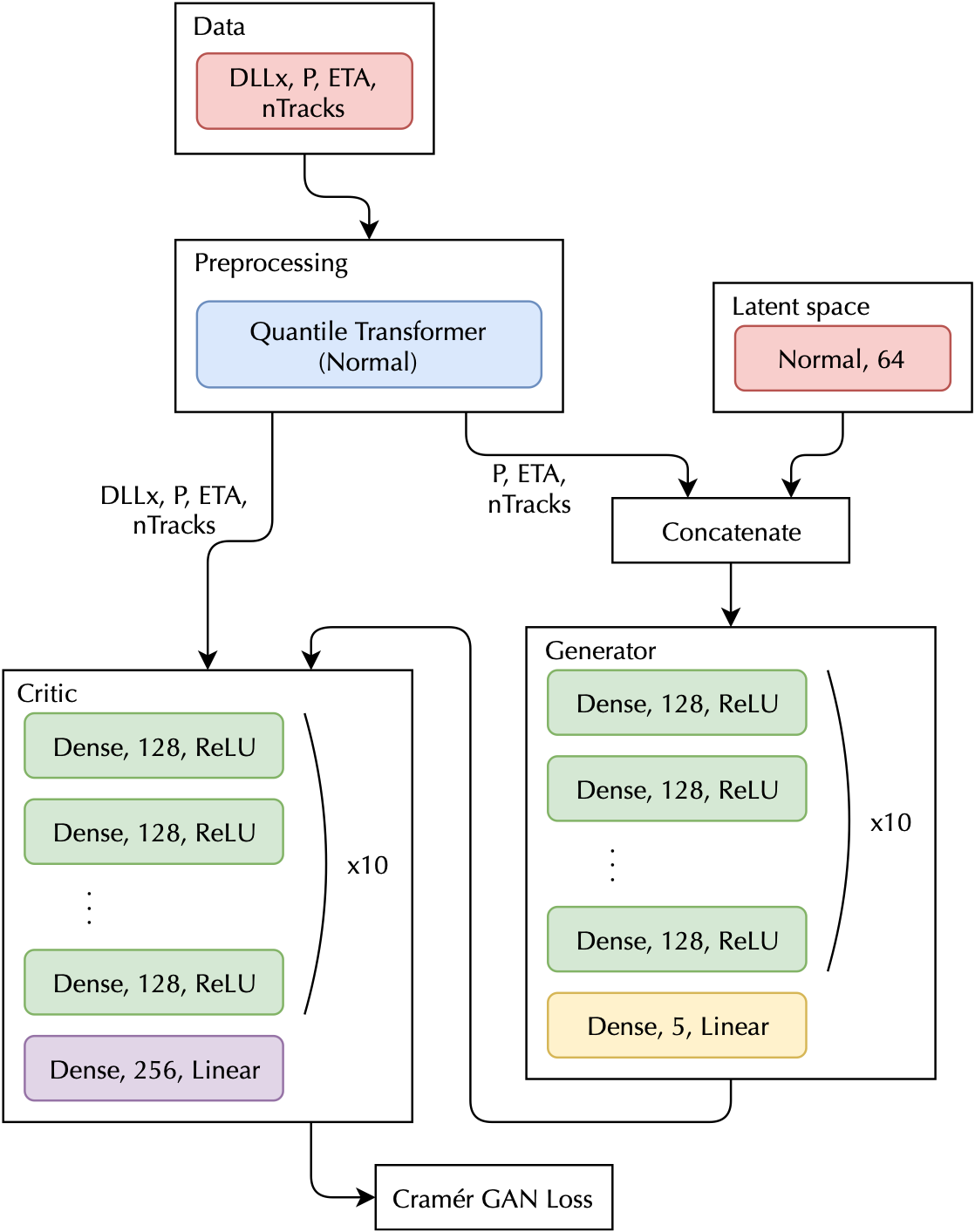 Fast Data-Driven Simulation of Cherenkov Detectors Using Generative Adversarial Networks
Learning to Discover, 29/04/2022
"Generative models uncertainty estimation", Nikita Kazeev, nikita.kazeev@cern.ch
5
Recap: MC Dropout
Dropout: Randomly drops units (along with their connections) from the neural network during training
MC Dropout: dropout is applied both during training and inference
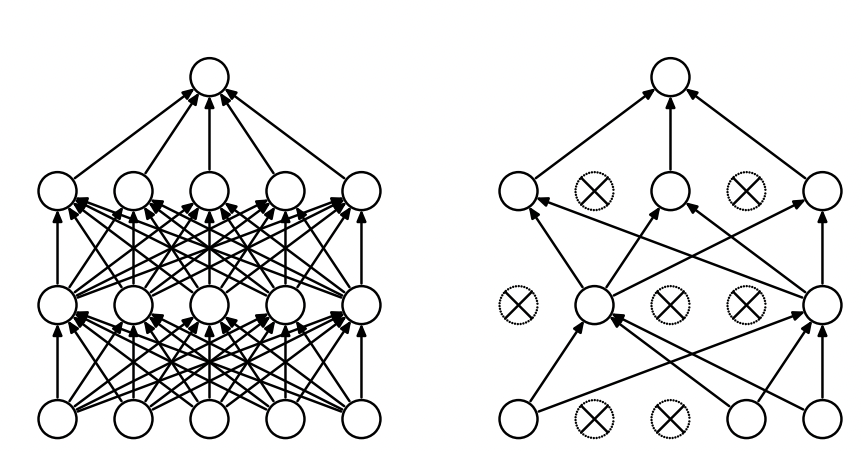 Standard Neural Net
After applying dropout
Dropout: A Simple Way to Prevent Neural Networks from Overfitting
Learning to Discover, 29/04/2022
"Generative models uncertainty estimation", Nikita Kazeev, nikita.kazeev@cern.ch
6
[Our] Adversarial deep ensembles
Rewards the model for being differentfrom the ensemble average
Learning to Discover, 29/04/2022
"Generative models uncertainty estimation", Nikita Kazeev, nikita.kazeev@cern.ch
7
[Our] Adversarial deep ensembles
Training schedule
Learning to Discover, 29/04/2022
"Generative models uncertainty estimation", Nikita Kazeev, nikita.kazeev@cern.ch
8
Ensemble distillation
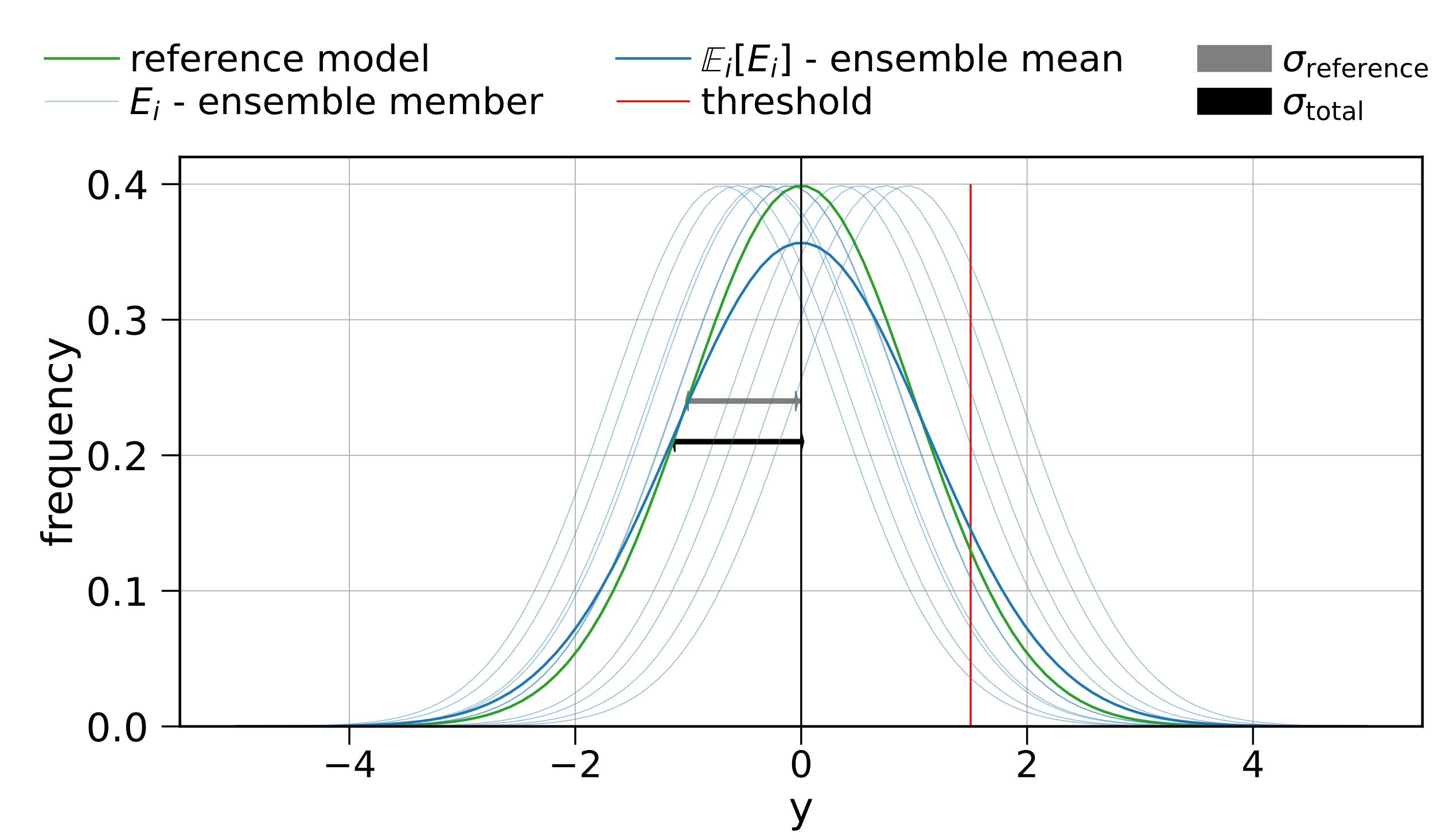 Toy data
Learning to Discover, 29/04/2022
"Generative models uncertainty estimation", Nikita Kazeev, nikita.kazeev@cern.ch
9
Uncertainty estimation with(out) ensembles
Learning to Discover, 29/04/2022
"Generative models uncertainty estimation", Nikita Kazeev, nikita.kazeev@cern.ch
10
Toy data
Learning to Discover, 29/04/2022
"Generative models uncertainty estimation", Nikita Kazeev, nikita.kazeev@cern.ch
11
Efficiency with uncertainty, uniform train/test split
Generative models uncertainty estimation, ACAT-2021
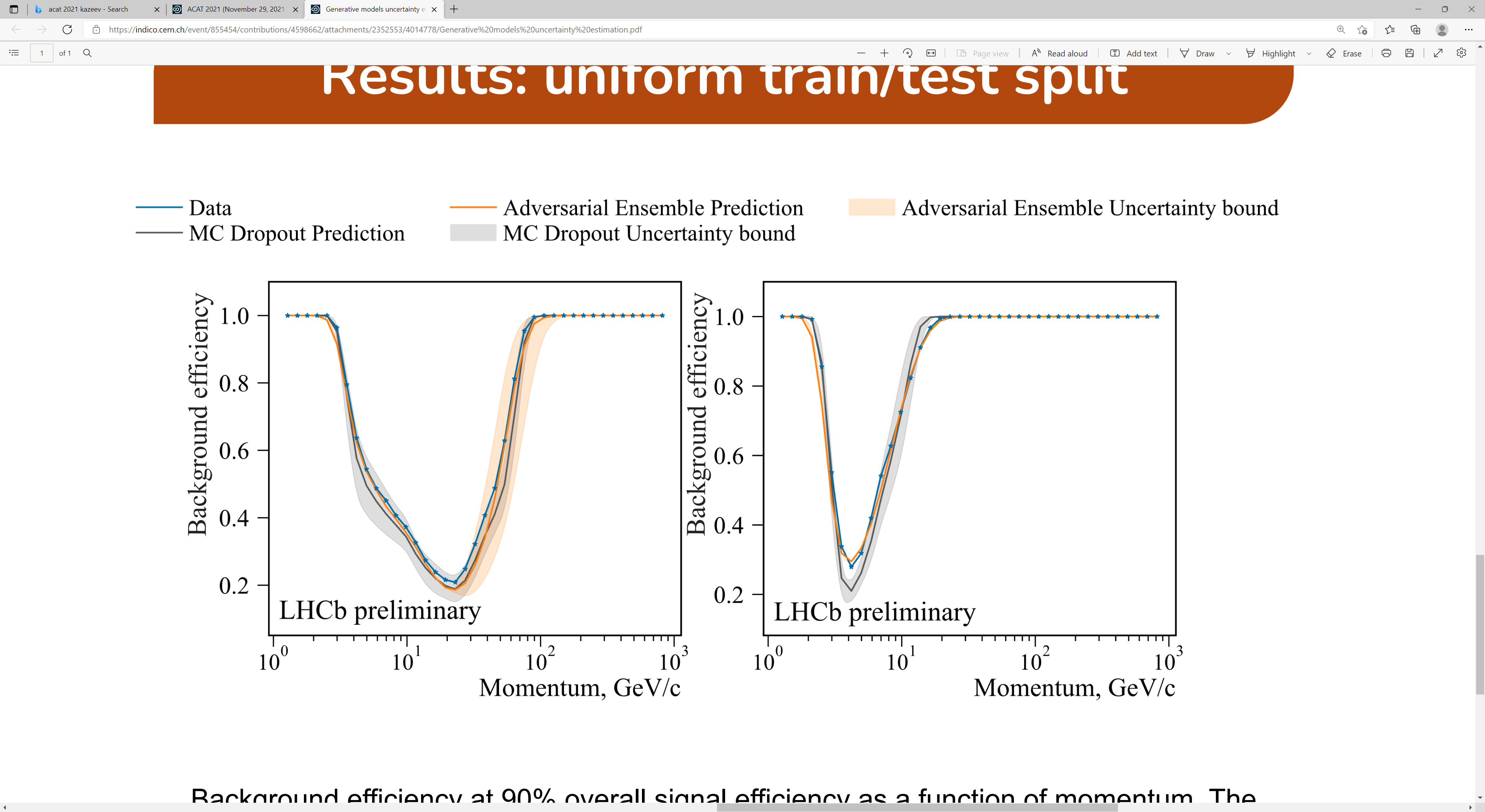 Kaons
Muons
Pion efficiency at 90% overall signal efficiency as a function of momentum. The data are uniformly split into training and testing parts
For most of the bins, efficiency on the test data lies inside the error bounds of the efficiency of the model
Learning to Discover, 29/04/2022
"Generative models uncertainty estimation", Nikita Kazeev, nikita.kazeev@cern.ch
12
Extrapolation scan
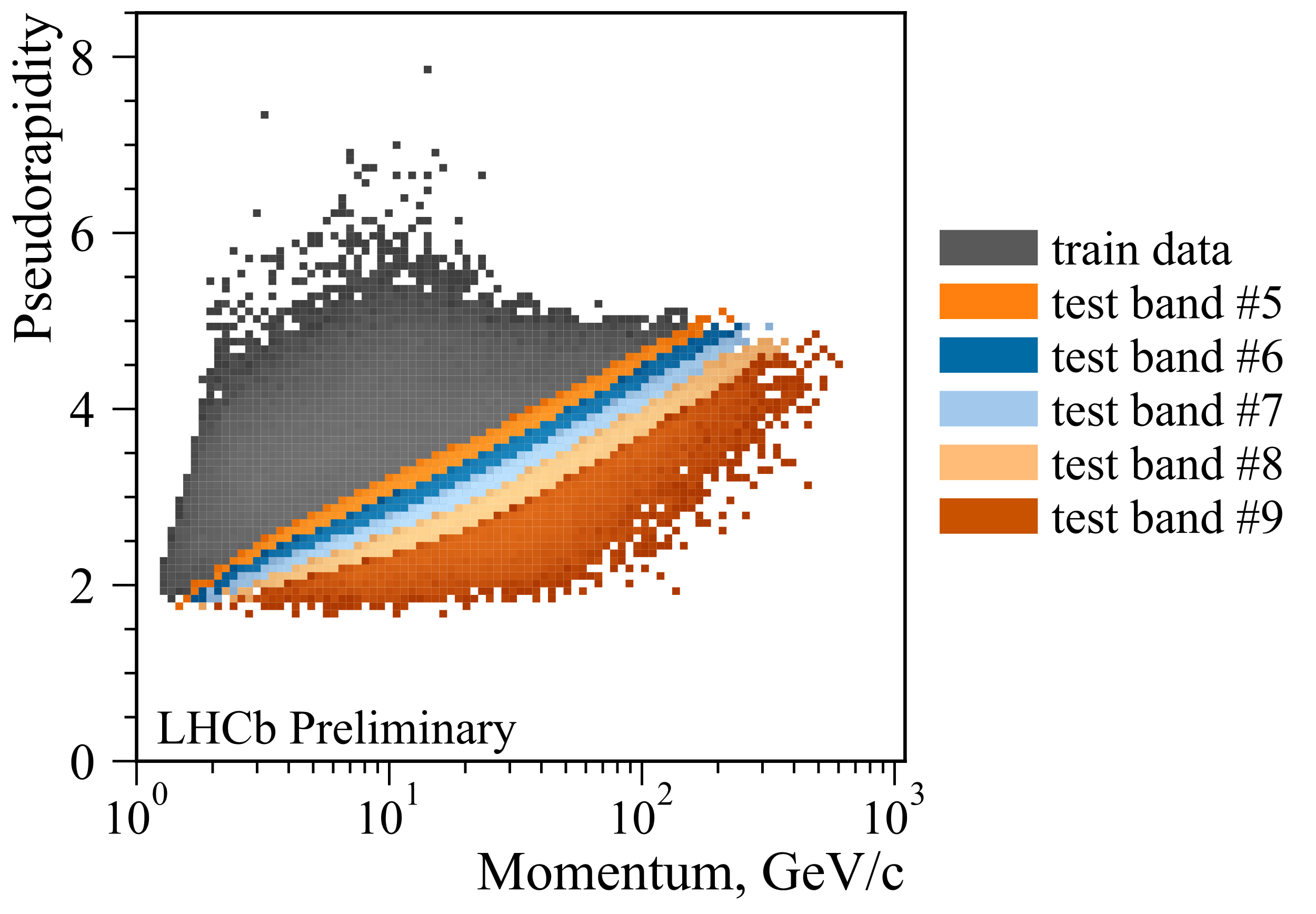 The dataset is split into train and test subsets by a line in equal proportions.
Each subset is divided into bands, where one band contains the same number of samples
Generative models uncertainty estimation, ACAT-2021
Learning to Discover, 29/04/2022
"Generative models uncertainty estimation", Nikita Kazeev, nikita.kazeev@cern.ch
13
Distribution of the RichDLLs in a region with training data
Generative models uncertainty estimation, ACAT-2021
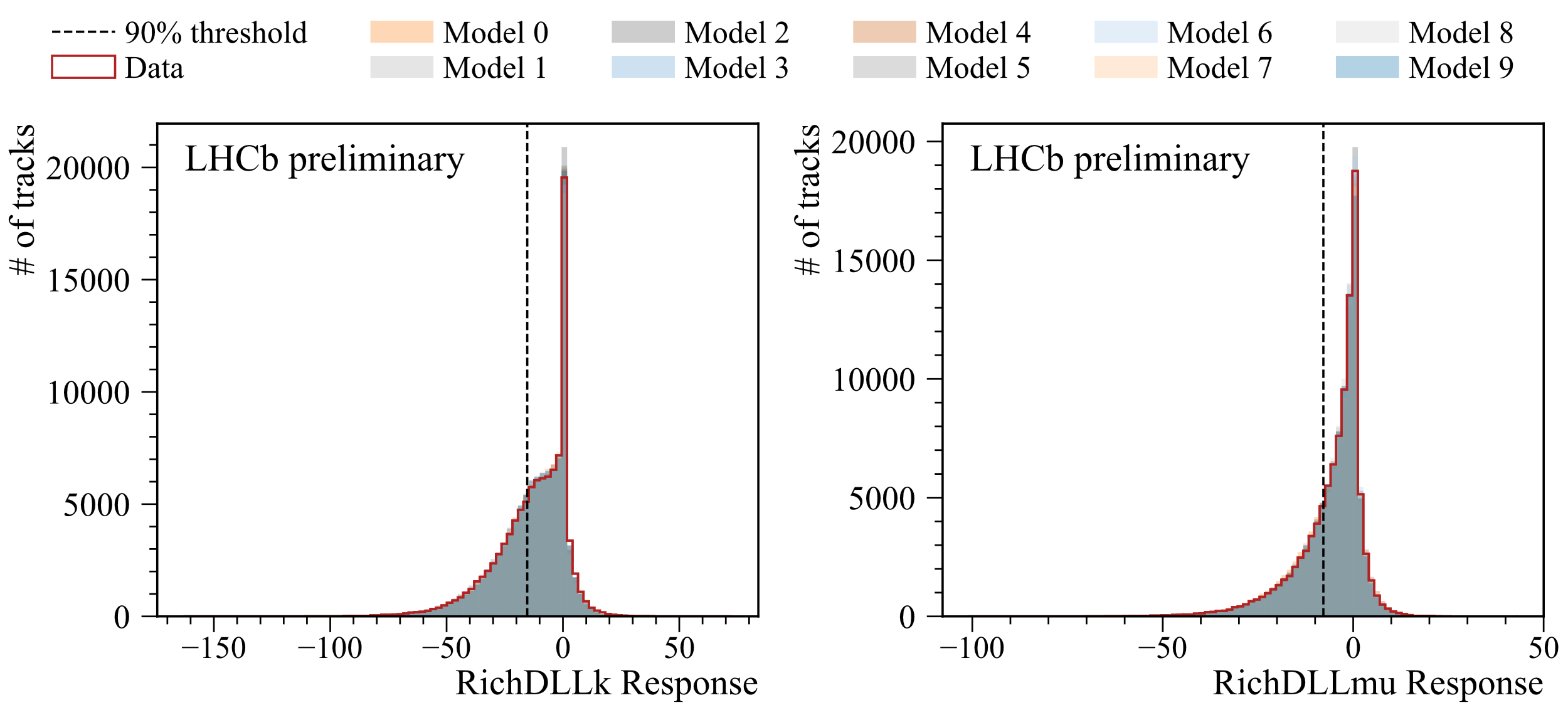 Learning to Discover, 29/04/2022
"Generative models uncertainty estimation", Nikita Kazeev, nikita.kazeev@cern.ch
14
Distribution of the RichDLLs in a region without training data
Generative models uncertainty estimation, ACAT-2021
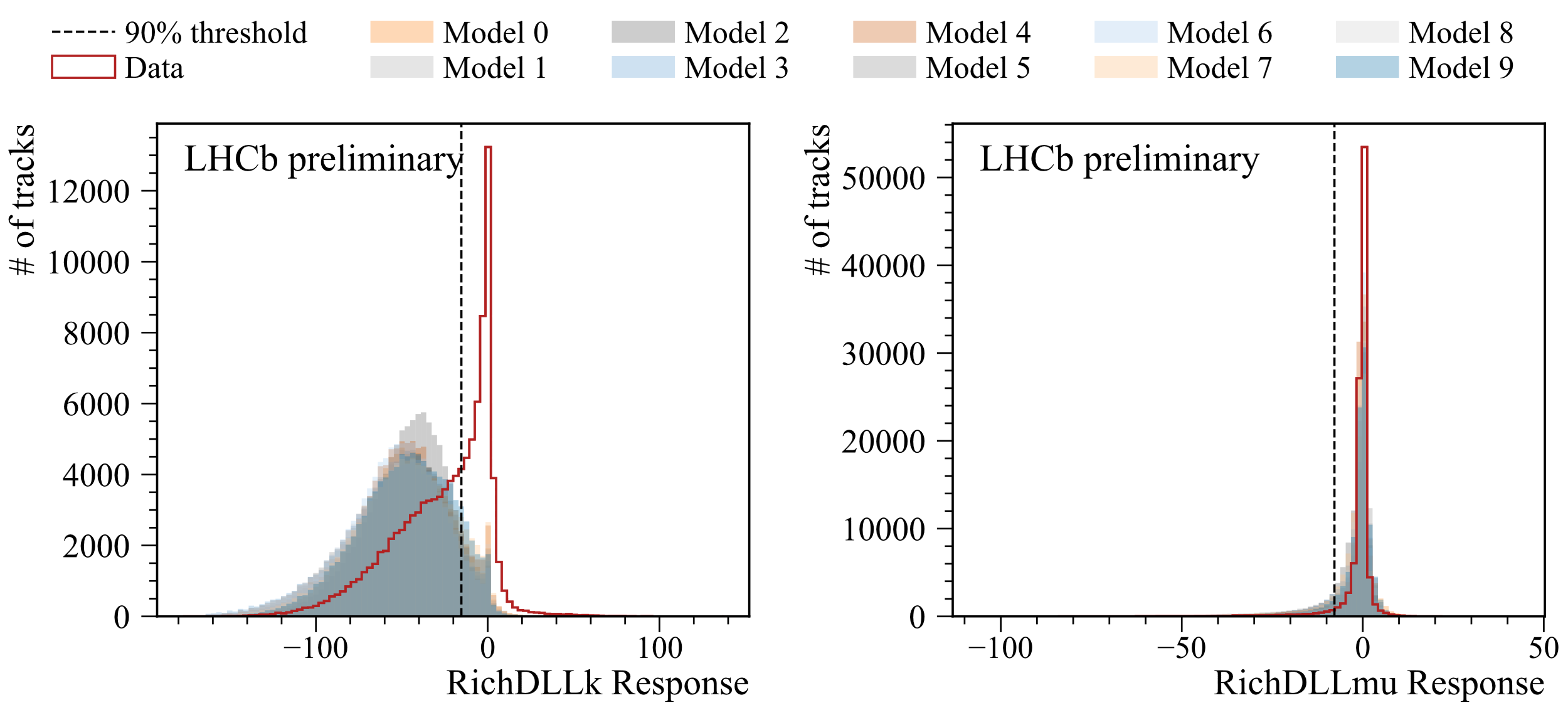 Learning to Discover, 29/04/2022
"Generative models uncertainty estimation", Nikita Kazeev, nikita.kazeev@cern.ch
15
Efficiency with uncertainty, extrapolation scan
Generative models uncertainty estimation, ACAT-2021
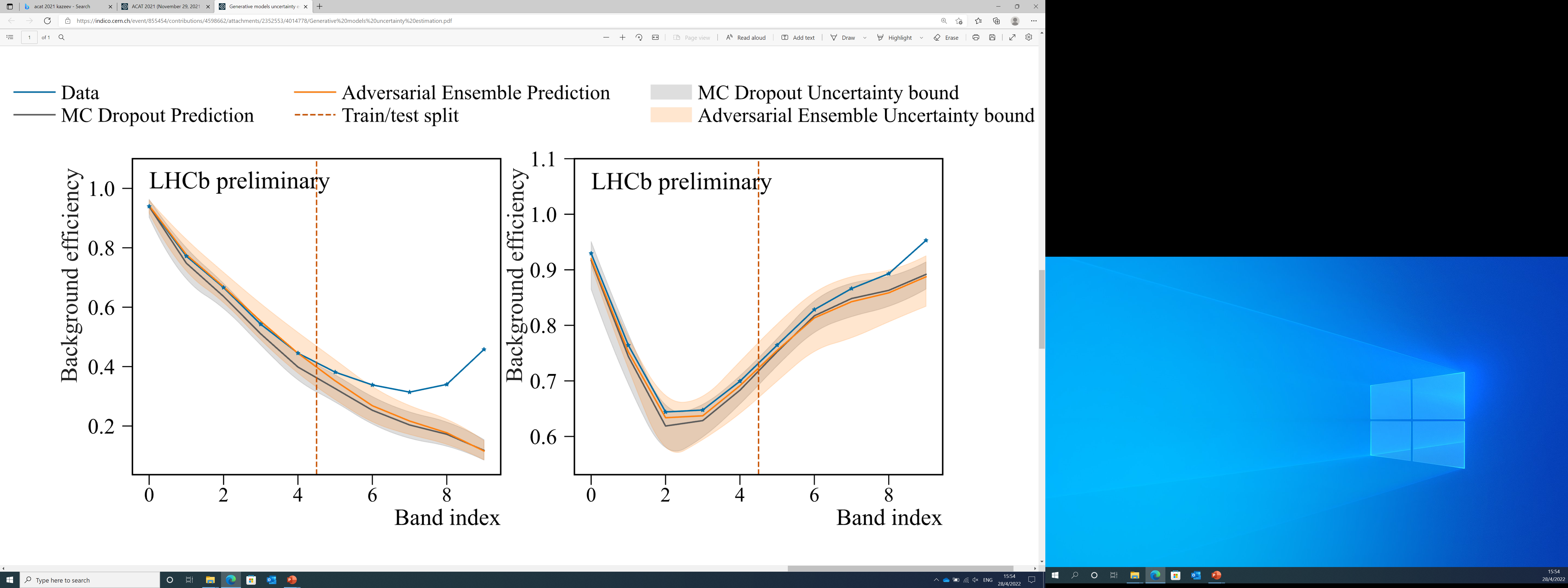 Kaons
Muons
Pion efficiency at 90% overall signal efficiency as a function of band index. Bands 0-4 are training parts 5-9 are testing parts
The uncertainly increases while getting further from the training region. However, the uncertainty does not increase sufficiently to account for the discrepancy in the furthest test regions
Learning to Discover, 29/04/2022
"Generative models uncertainty estimation", Nikita Kazeev, nikita.kazeev@cern.ch
16
Instead of conclusion
With some adaptation, ensemble and Bayesian methods can be used for generative model uncertainty estimation
Ideally we want to get an uncertainty estimate to be plugged into an analysis
Realistically, we are at the stage "can we use this model with these input data?"
We propose an uncertainty estimation method, and evaluate it on LHCb RICH
For most of the bins, efficiency on the test data lies inside the error bounds of the efficiency of the model
In the extrapolation case, the uncertainly increases while getting further from the training region, but not sufficiently to account for the discrepancy in the furthest test regions
Thanks!
Learning to Discover, 29/04/2022
"Generative models uncertainty estimation", Nikita Kazeev, nikita.kazeev@cern.ch
17
Backup
Learning to Discover, 29/04/2022
"Generative models uncertainty estimation", Nikita Kazeev, nikita.kazeev@cern.ch
18
LHCb RICH fast simulation. Figure of merit
RichDLL common use is classification – tracks are filtered by a condition RichDLLx > threshold
We choose a threshold for RichDLLx so that 90% of tracks with type x pass it
Of course, not only particles of type x pass the selection, but there are also false positives
We plot the pion efficiency: the fraction of pions for which RichDLLx > threshold
Ideally, it should match for data and GAN
Learning to Discover, 29/04/2022
"Generative models uncertainty estimation", Nikita Kazeev, nikita.kazeev@cern.ch
19